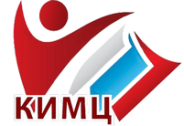 КРАСНОЯРСКИЙ
ИНФОРМАЦИОННО-МЕТОДИЧЕСКИЙ
ЦЕНТР
Федеральный государственный образовательный стандарт ООО:изменения в деятельности преподавателя ОБЖ
Гребенцова Галина Васильевна,
заместитель директора МКУ КИМЦ,
grebencova.g@kimc.ms
«Все наши замыслы и поиски превращаются в прах, если у ученика нет желания учиться»
В. А. Сухомлинский
ОТЛИЧИТЕЛЬНЫЕ ОСОБЕННОСТИ ФГОС
В основе ФГОС лежит системно-деятельностный подход,  предполагающий разнообразие индивидуальных образовательных траекторий. Индивидуализация каждого ребенка, независимо от его психосоматических способностей.
ОТЛИЧИТЕЛЬНЫЕ ОСОБЕННОСТИ ФГОС
2. Изменение в требованиях к результатам: 
Предметные;
Метапредметные;
Личностные.
ОТЛИЧИТЕЛЬНЫЕ ОСОБЕННОСТИ ФГОС
3. Основная цель – развитие личности на основе формирования УУД:
познавательных,
регулятивных,
коммуникативных,
личностных.
ОТЛИЧИТЕЛЬНЫЕ ОСОБЕННОСТИ ФГОС
4. Изменения в образовательных технологиях. Компетентностный подход к образованию ориентируется на самостоятельное участие личности в учебно-познавательном процессе
ОТЛИЧИТЕЛЬНЫЕ ОСОБЕННОСТИ ФГОС
5. Изменения в деятельности педагога:
-рабочая программа;
- урок;
-форма организации деятельности детей: в группах, парах, индивидуальная.
Изменения в деятельности педагога
- Новая система оценивания (критериальная);
- Ориентир на самооценку обучающегося, взаимооценку; 
- Учет динамики результатов обучения детей относительно самих себя.
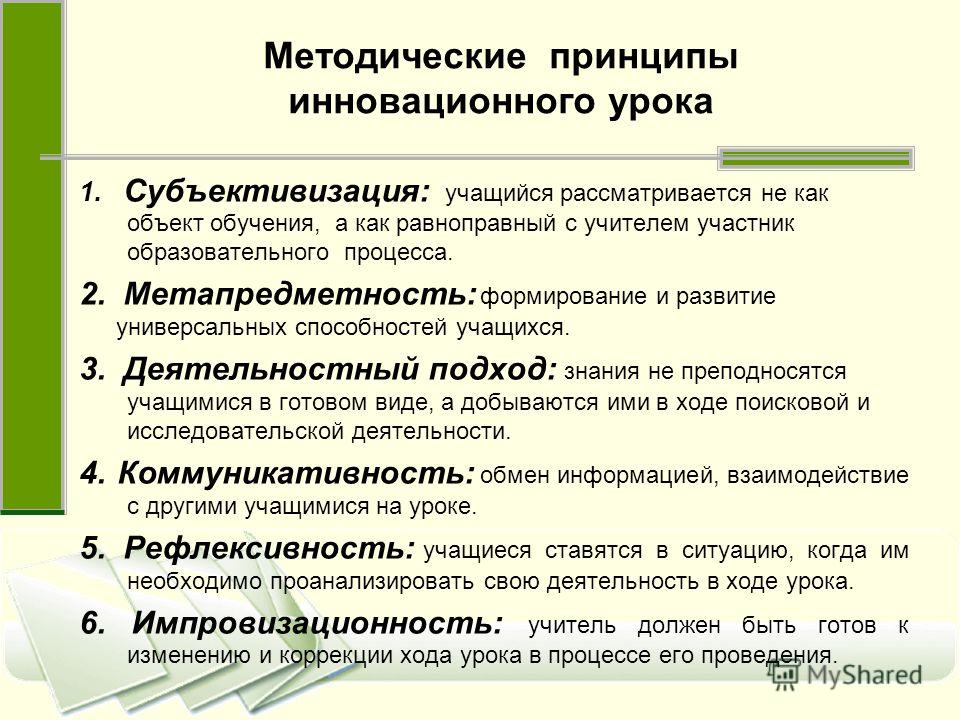 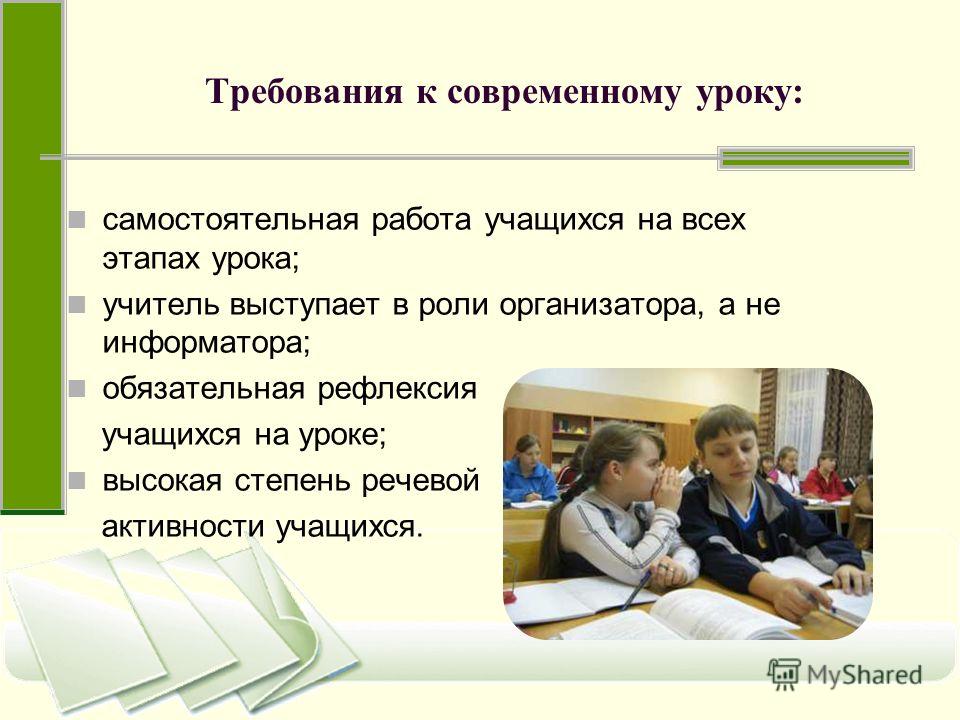 Хоть выйди ты не в белый свет,А в поле за околицей, —Пока идешь за кем-то вслед,Дорога не запомнится.Зато, куда б ты ни попалИ по какой распутице,Дорога та, что сам искал,Вовек не позабудется.
  Н. Рыленков
Системно-деятельностный подход
Среди технологий, методов и приёмов развития УУД в основной школе через предмет ОБЖ особое место занимают учебные ситуации.
Учебная ситуация
– это особая единица учебного процесса, когда дети с помощью педагога обнаруживают предмет своего действия, исследуют его, совершают разнообразные учебные действия, частично – запоминают.
Модель перевода  учебной задачи  в учебную ситуацию
Целевая 
установка
Учебная ситуация
Деятельность
Учебная задача
Содержание 
задачи
Критерии 
оценки
Результат
метапредметный
предметный
личностный
Проектирование учебного процесса
1. Определение учебных задач  учителем
2. Отбор содержания учебного материала
3. Определение способов организации  учебных ситуаций
4. Прогнозирование результатов
Типология учебных ситуаций ОБЖ в основной школе
• ситуация-проблема — прототип реальной проблемы, которая требует оперативного решения (с помощью подобной ситуации можно вырабатывать умения по поиску оптимального решения);
• ситуация-иллюстрация — прототип реальной ситуации, которая включается в качестве факта в лекционный материал (визуальная образная ситуация, представленная средствами ИКТ, вырабатывает умение визуализировать информацию для нахождения более простого способа её решения);
Типология учебных ситуаций ОБЖ в основной школе
• ситуация-оценка — прототип реальной ситуации с готовым предполагаемым решением, которое следует оценить, и предложить своё адекватное решение;
• ситуация-тренинг — прототип стандартной или другой ситуации (тренинг возможно проводить как по описанию ситуации, так и по её решению)
Учебная ситуация:  Случайный прохожий – спаситель?
Знать
 Уметь
 Тренироваться
Cитуация – тренинг «Я спасатель»
При аварии у мотоциклиста повреждена рука. Из раны пострадавшего кровь сначала бьёт фонтаном, а затем идёт пульсирующей струёй ярко-алого цвета. 

Какой  кровеносный сосуд
повреждён? 
Назовите тип кровотечения.
Докажите. 
Составьте  алгоритм оказания 
первой помощи пострадавшему.
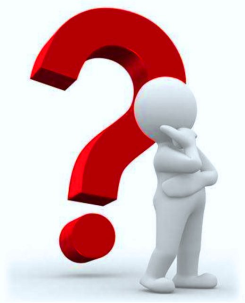 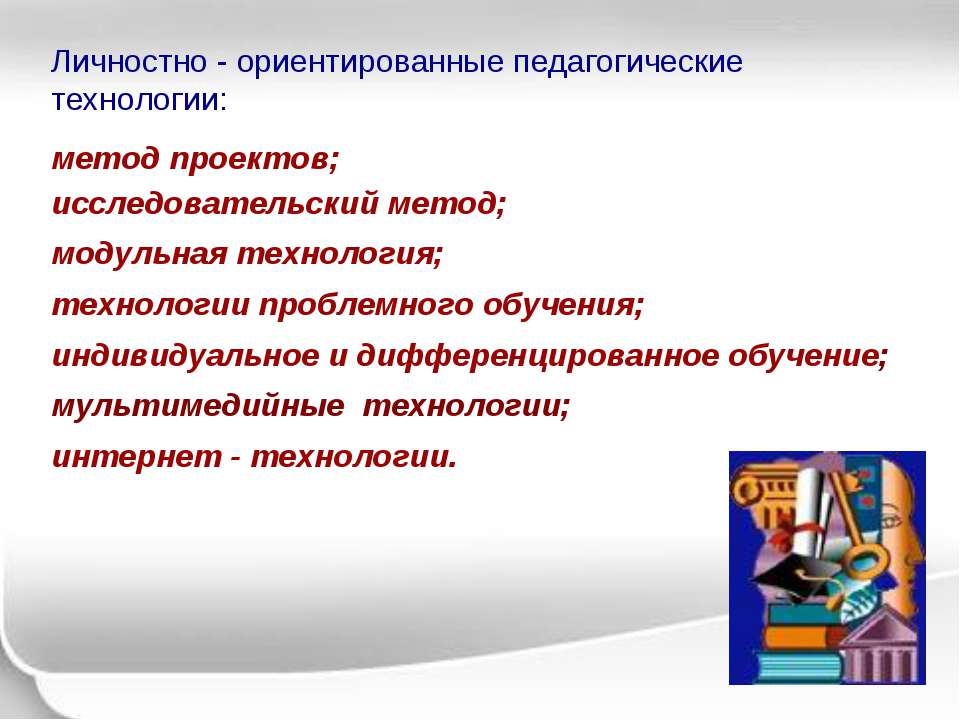 ситуация – тренинг «Я спасатель»
При аварии у мотоциклиста повреждена рука. Из раны пострадавшего кровь сначала бьёт фонтаном, а затем идёт пульсирующей струёй ярко-алого цвета. 

Какой  кровеносный сосуд
    повреждён? 
 Назовите тип кровотечения.
     Докажите. 
Составьте  алгоритм оказания 
первой помощи пострадавшему.
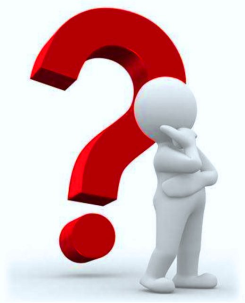 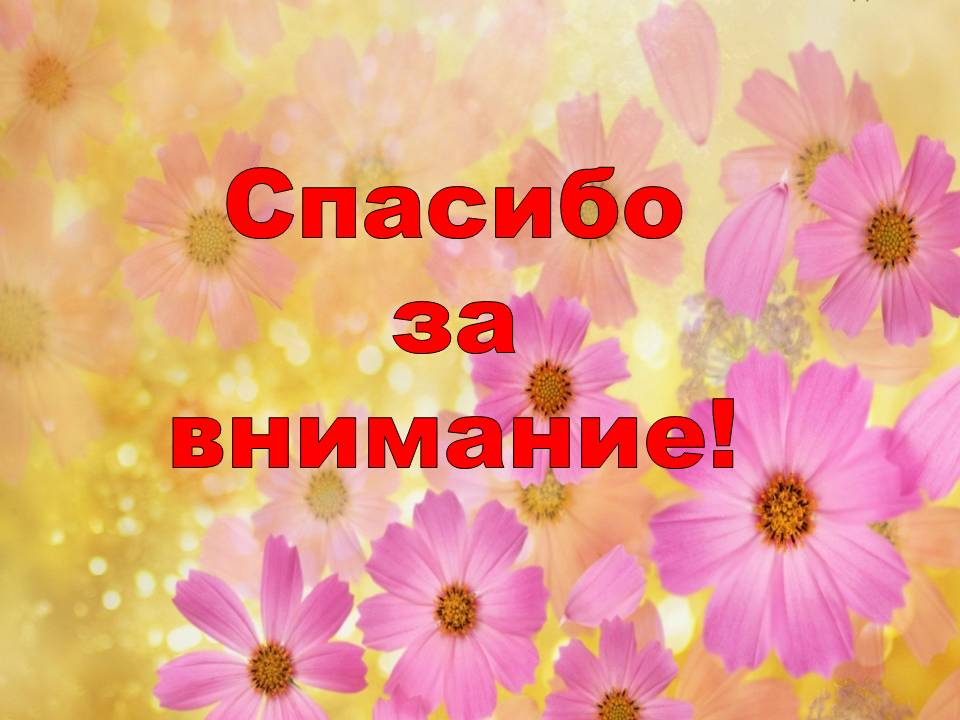 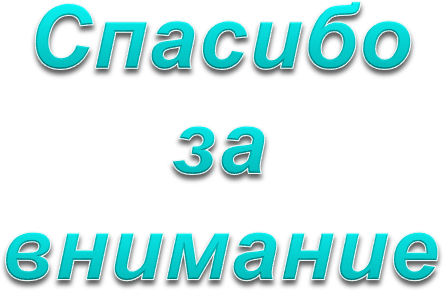 Рефлексия
Назовите на первую букву Вашего имени Ваше мнение о семинаре и учебной ситуации,  как способе реализации деятельностного подхода
Г – грамотно…